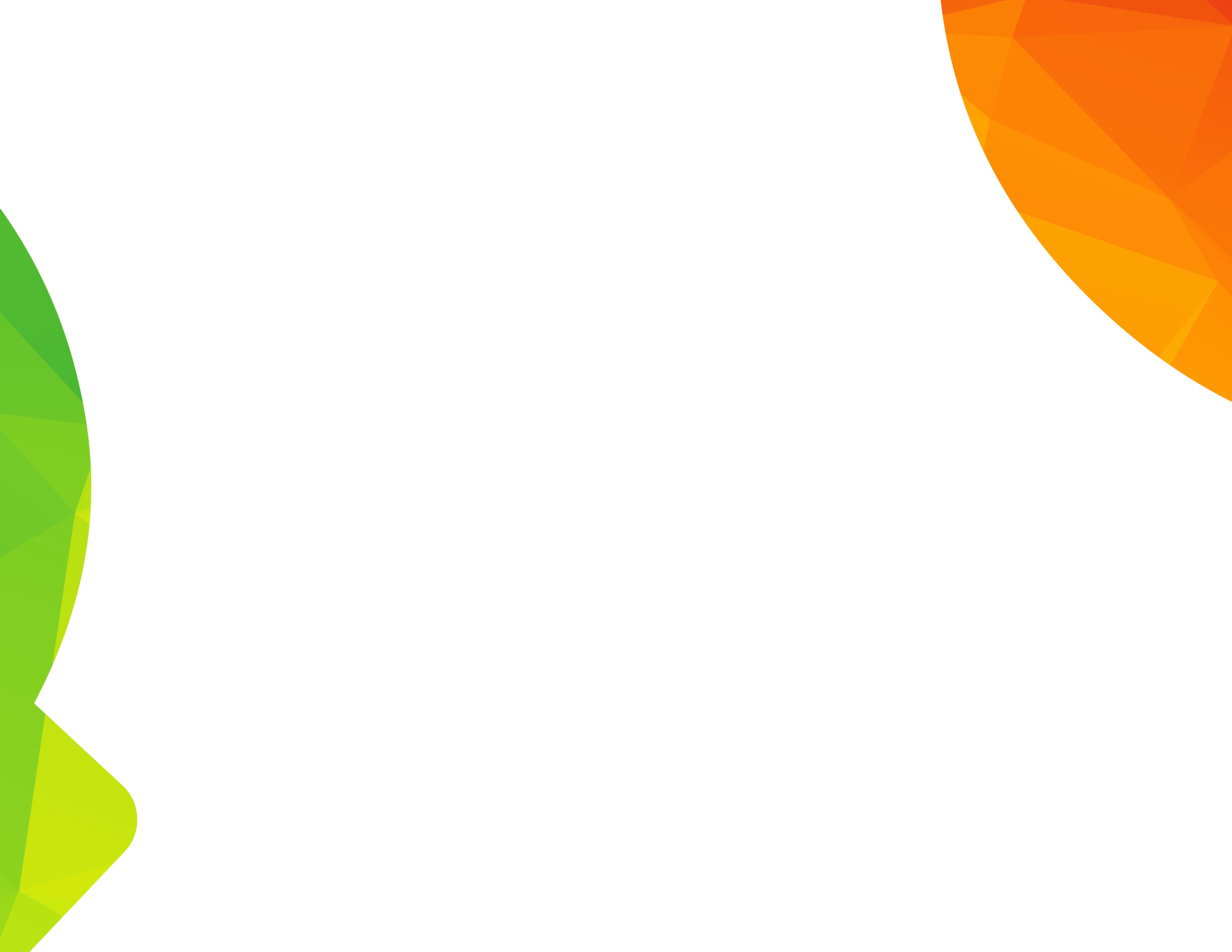 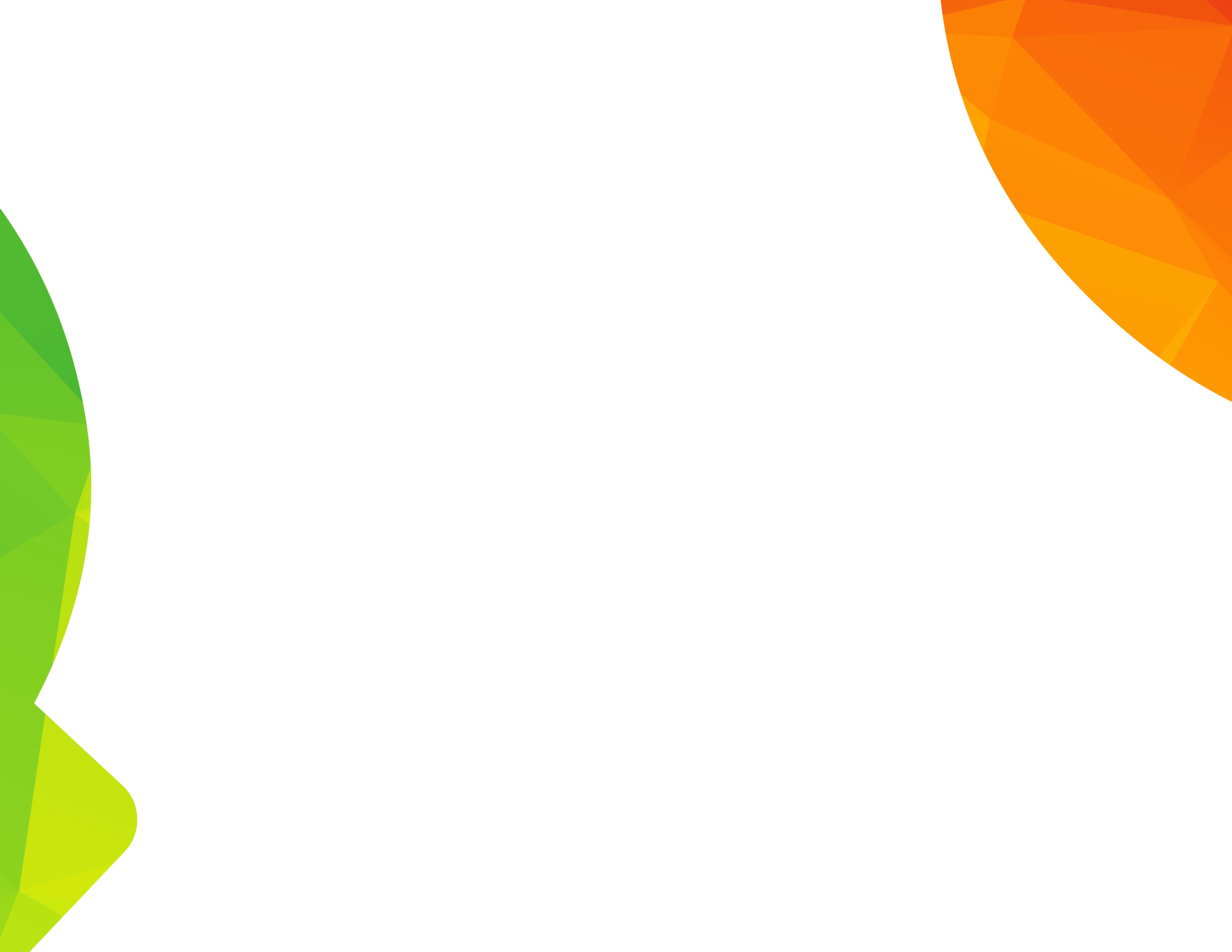 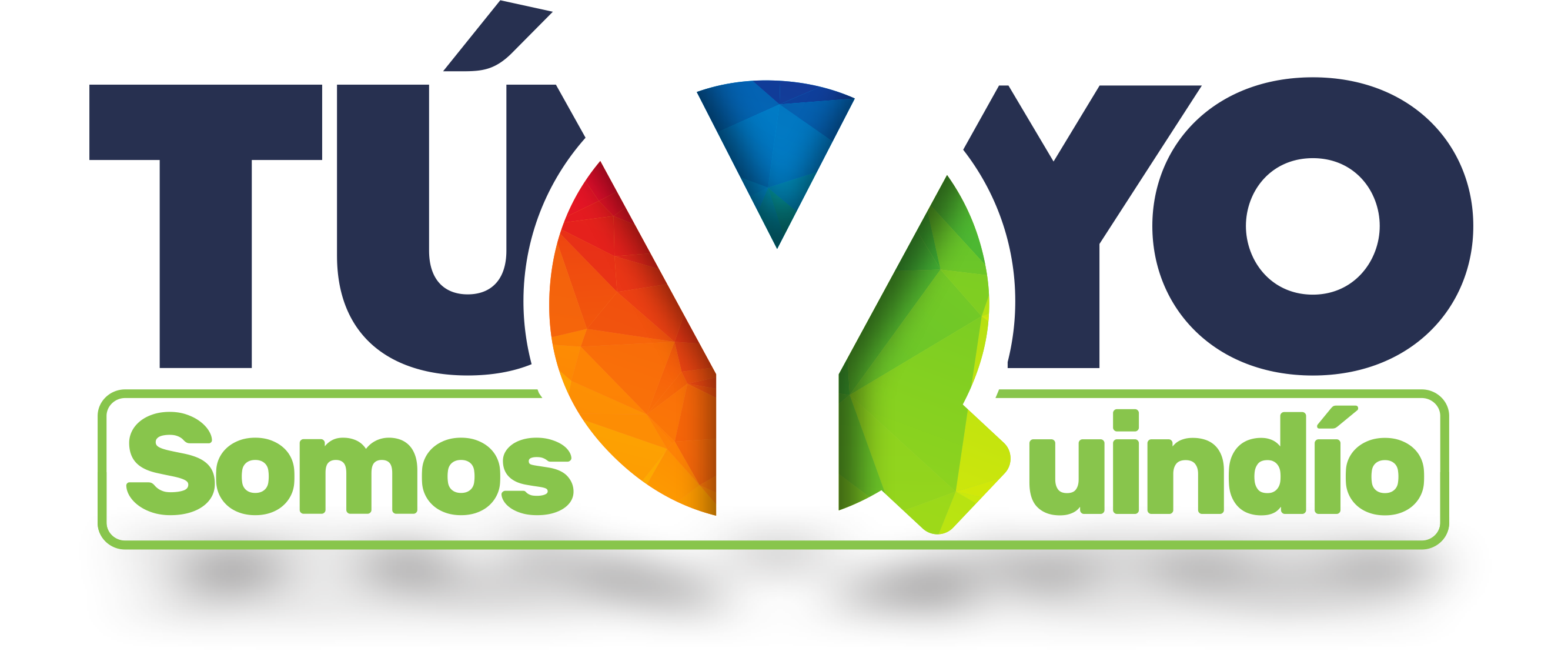 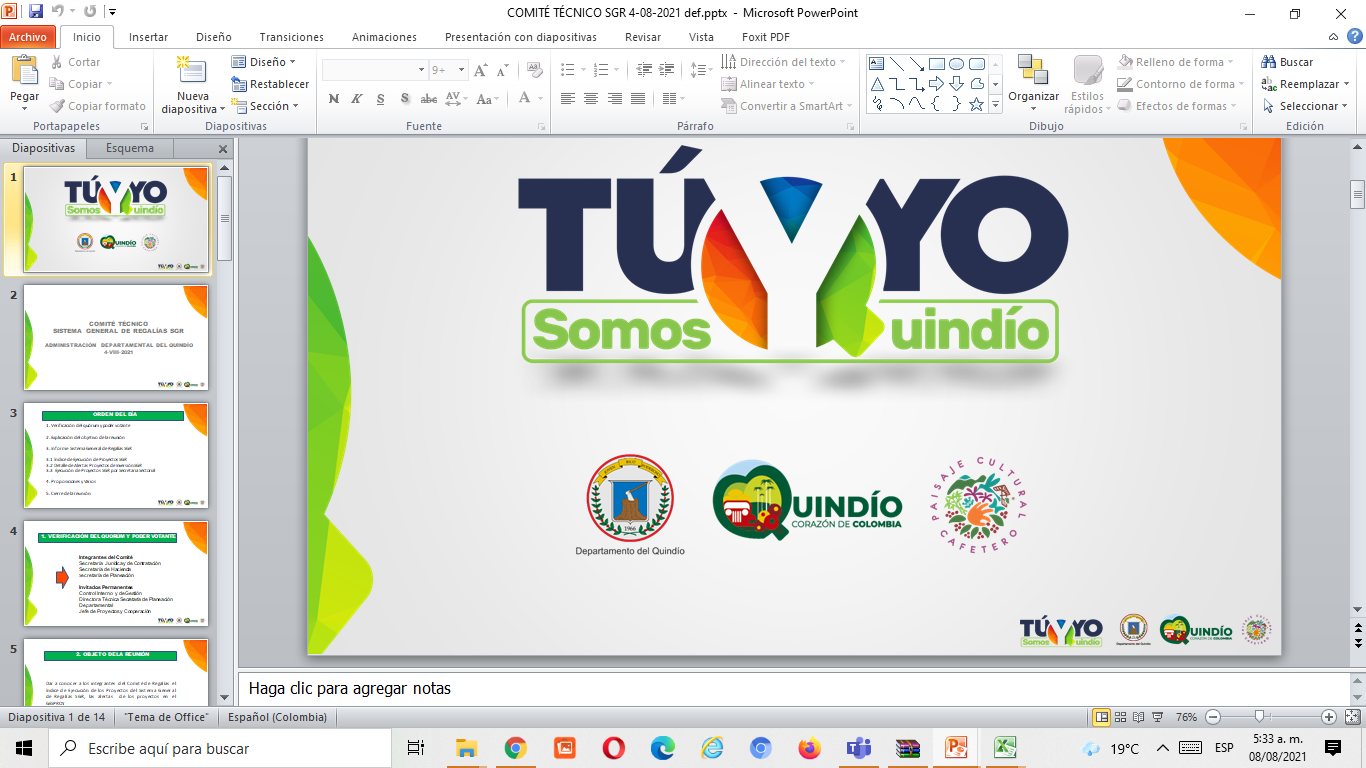 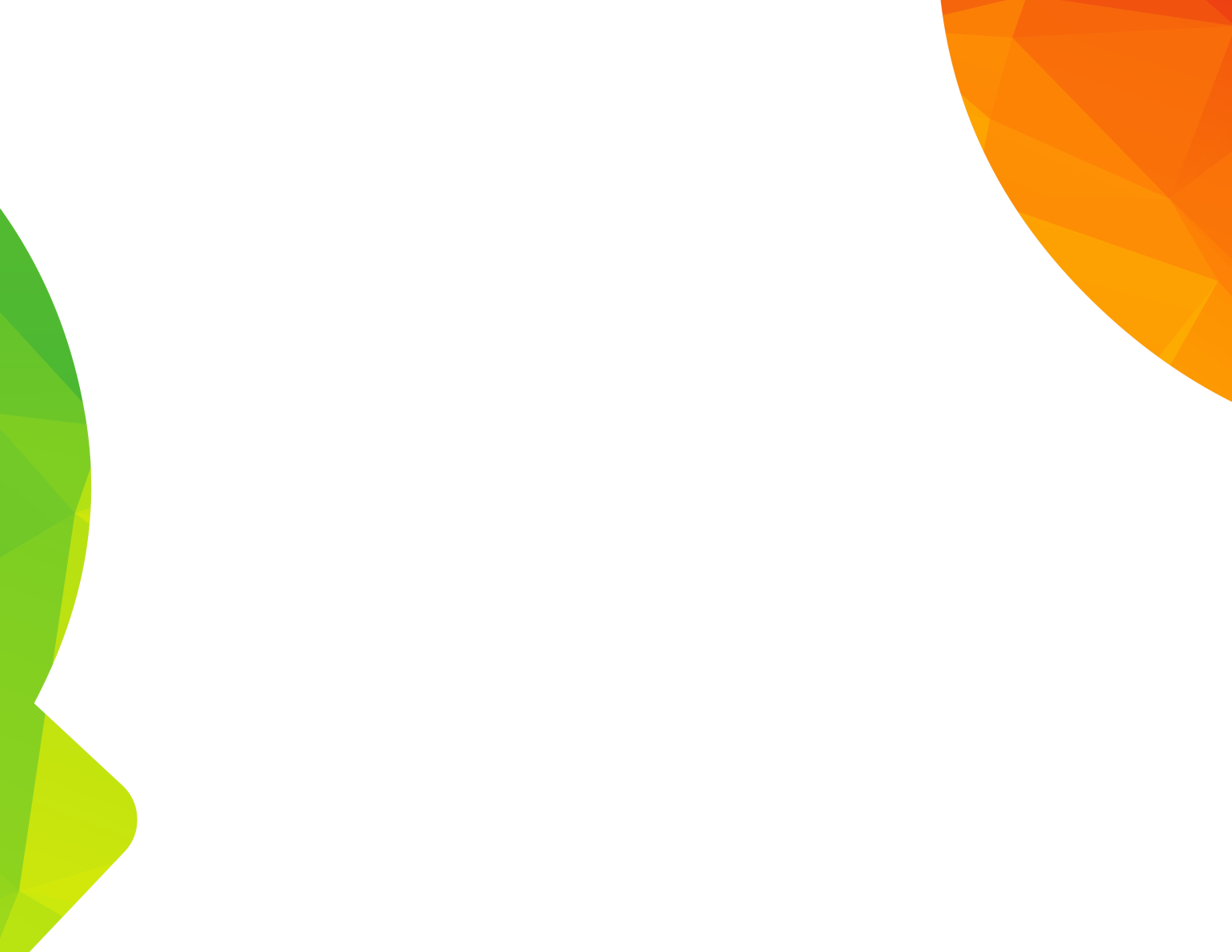 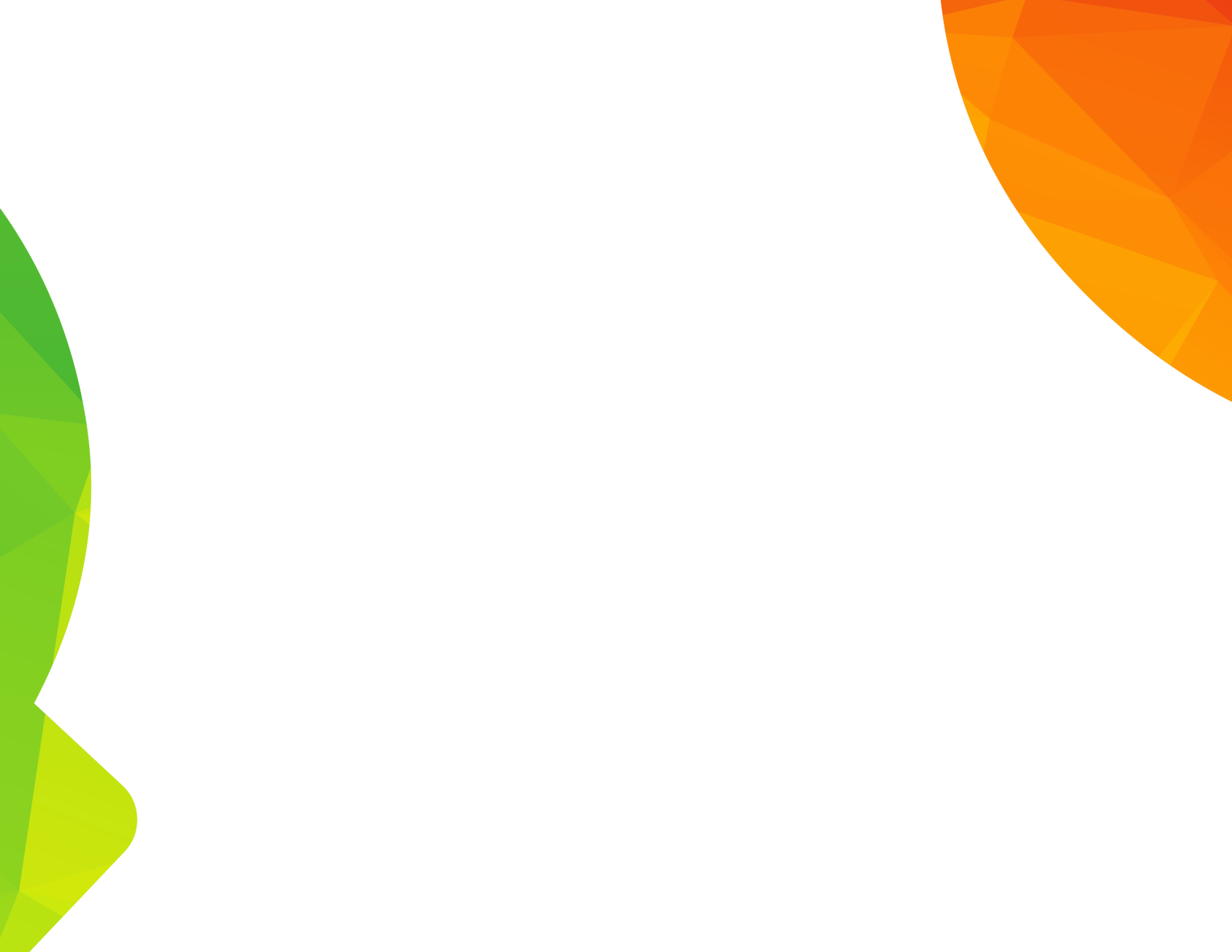 ESTADO DE EJECUCIÓN
PLAN OPERATIVO ANUAL DE INVERSIONES POAI
SECRETARÍA PRIVADA CON CORTE  
30 DE SEPTIEMBRE DE 2022
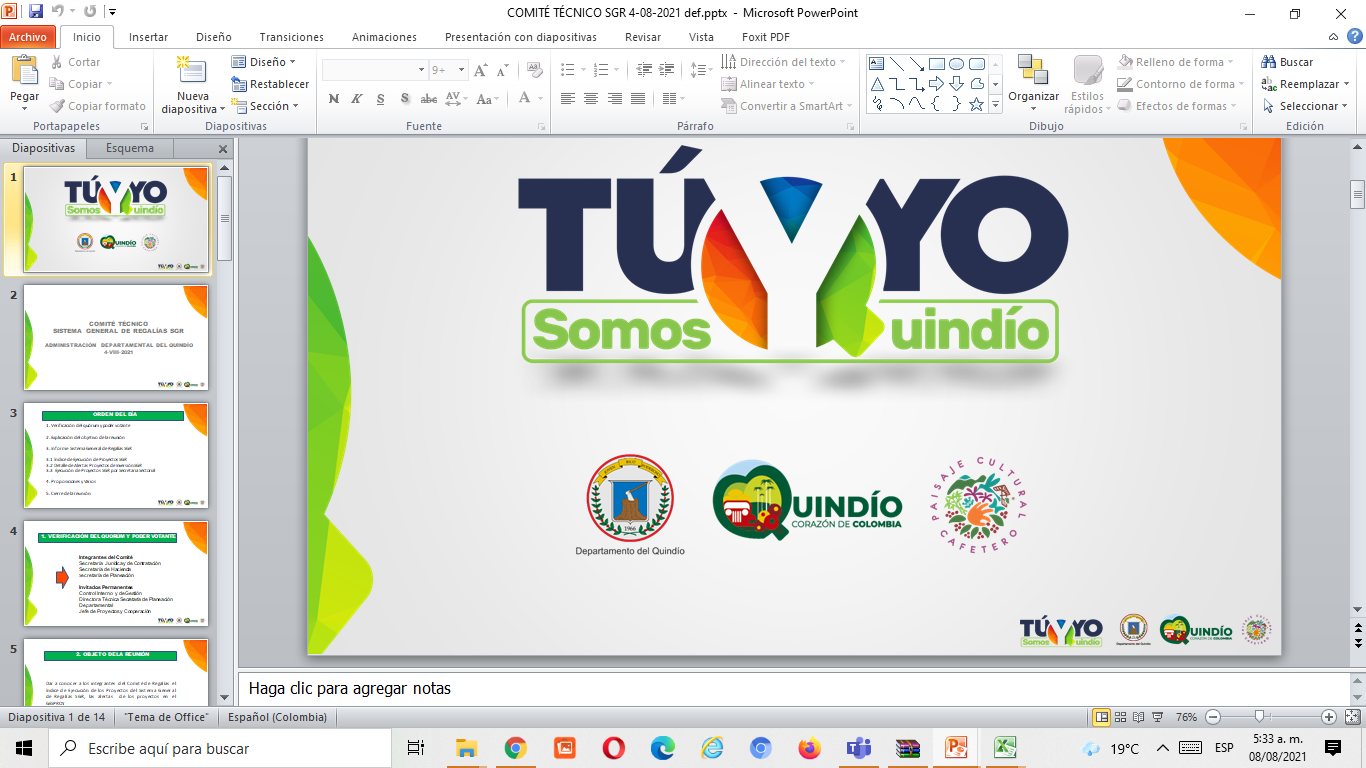 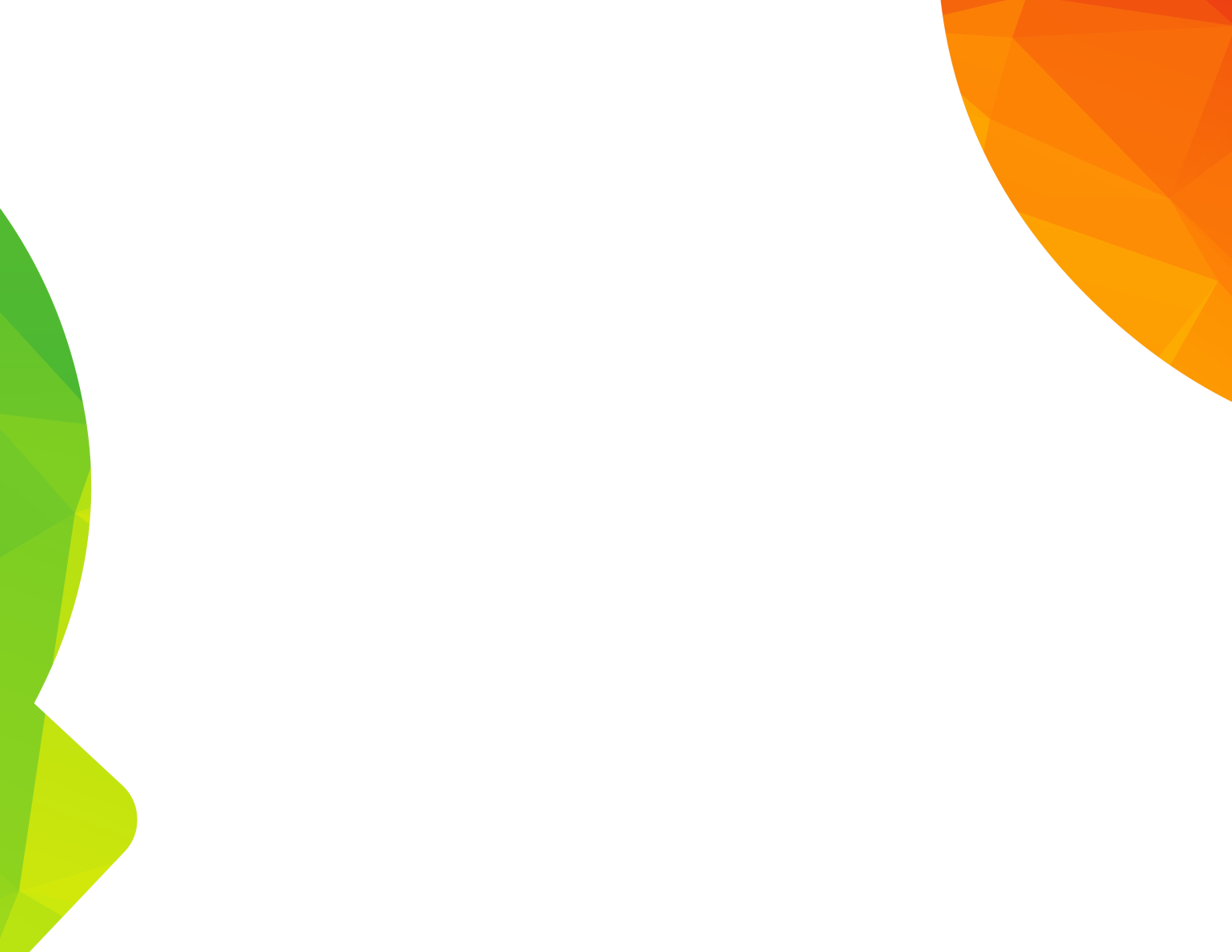 ESTADO DE EJECUCIÓN GASTOS DE INVERSIÓN SECRETARÍA PRIVADA
CON CORTE AL 30 DE SEPTIEMBRE DE 2022
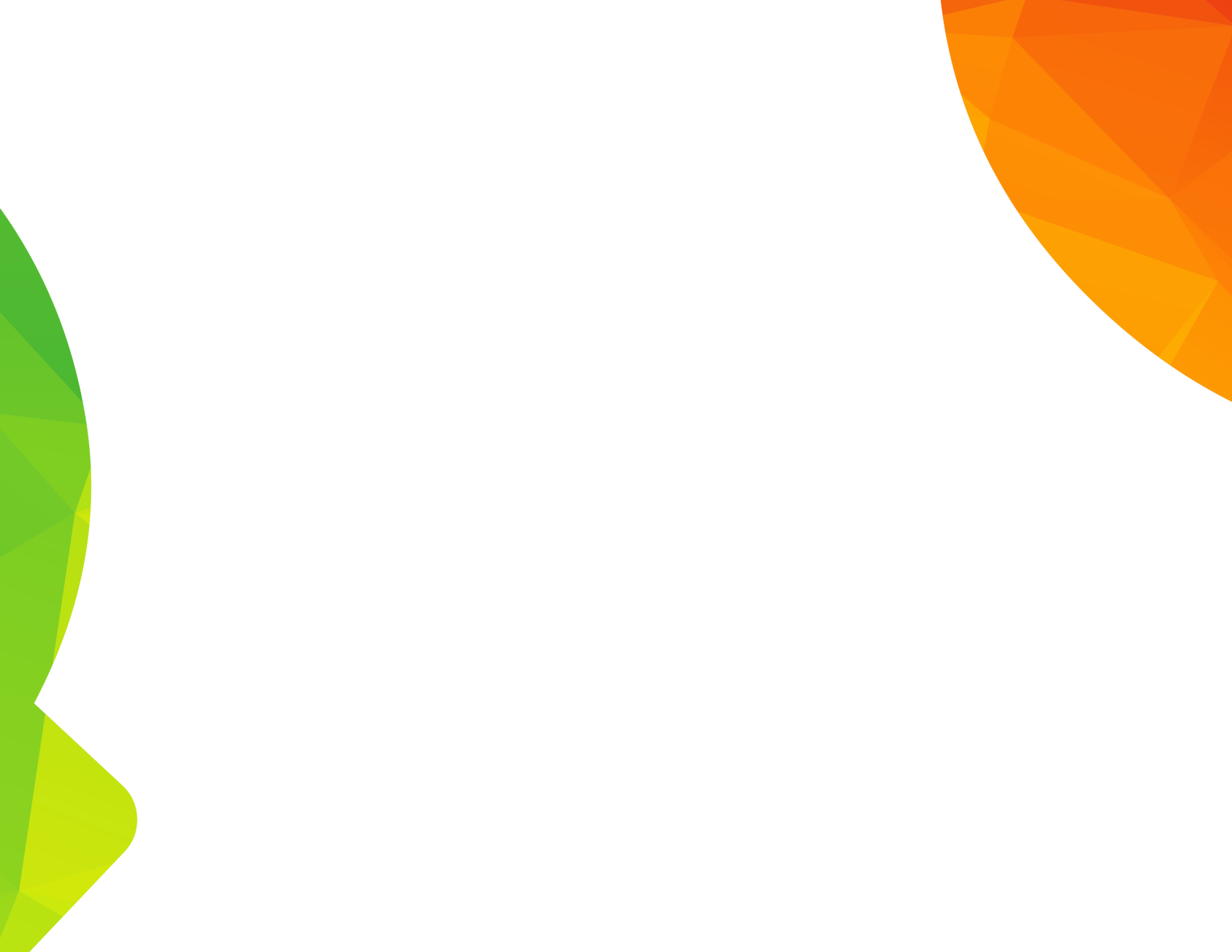 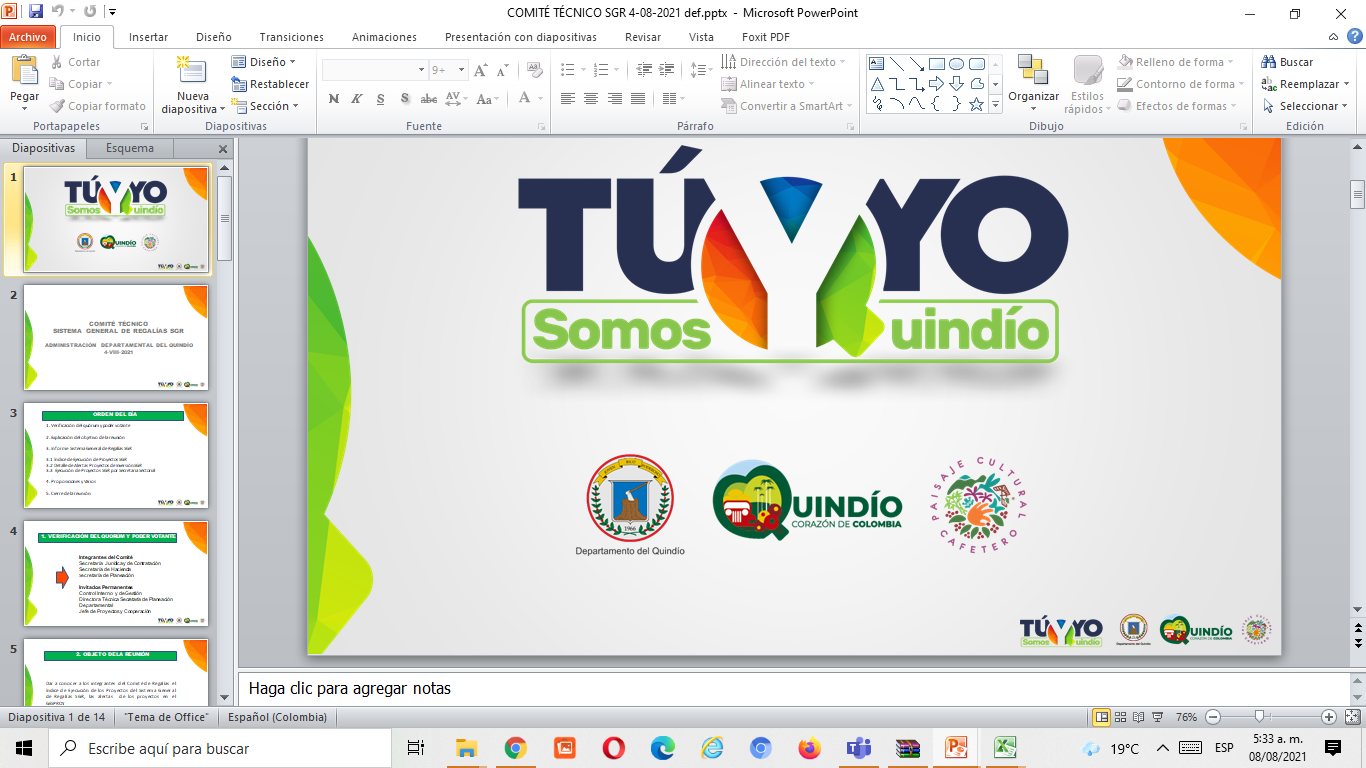 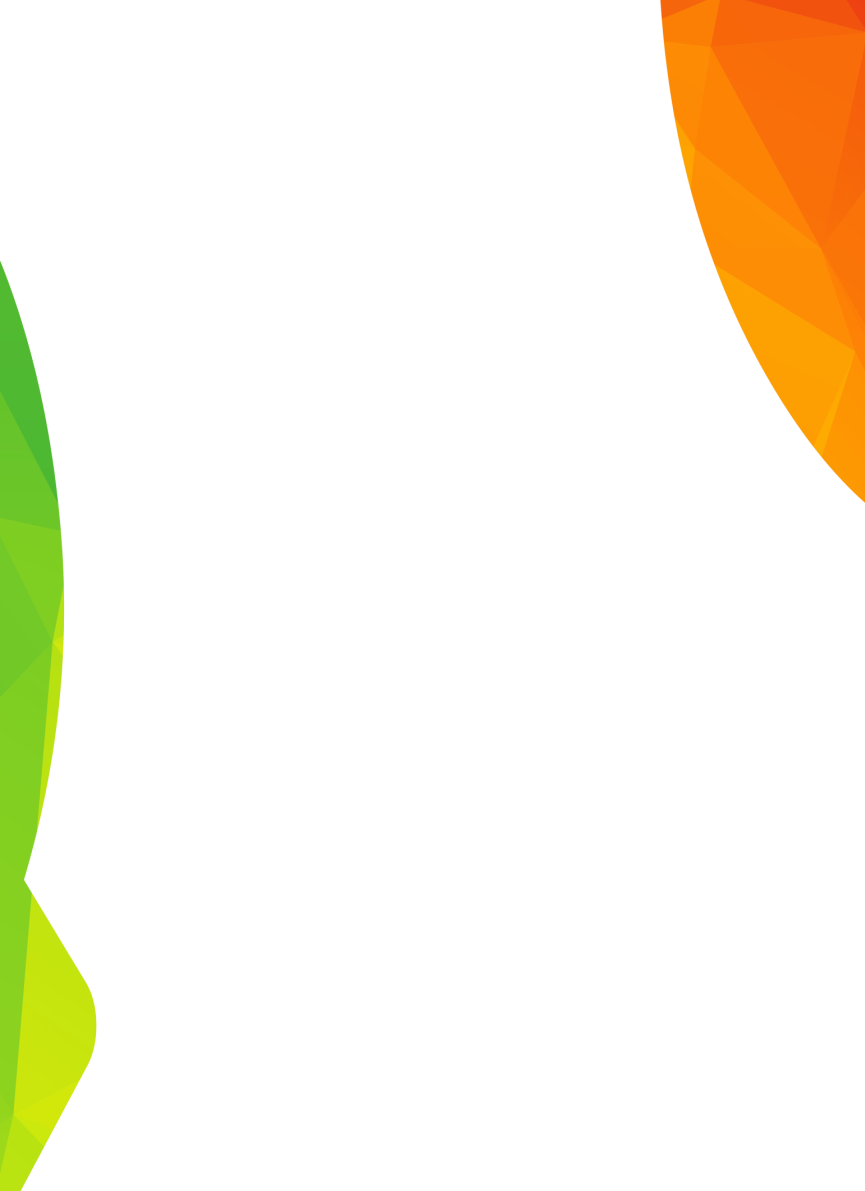 ESTADO DE EJECUCIÓN GASTOS DE INVERSIÓN POR FUENTES DE FINANCIACIÓN 
SECRETARÍA PRIVADA  30 DE SEPTIEMBRE DE 2022
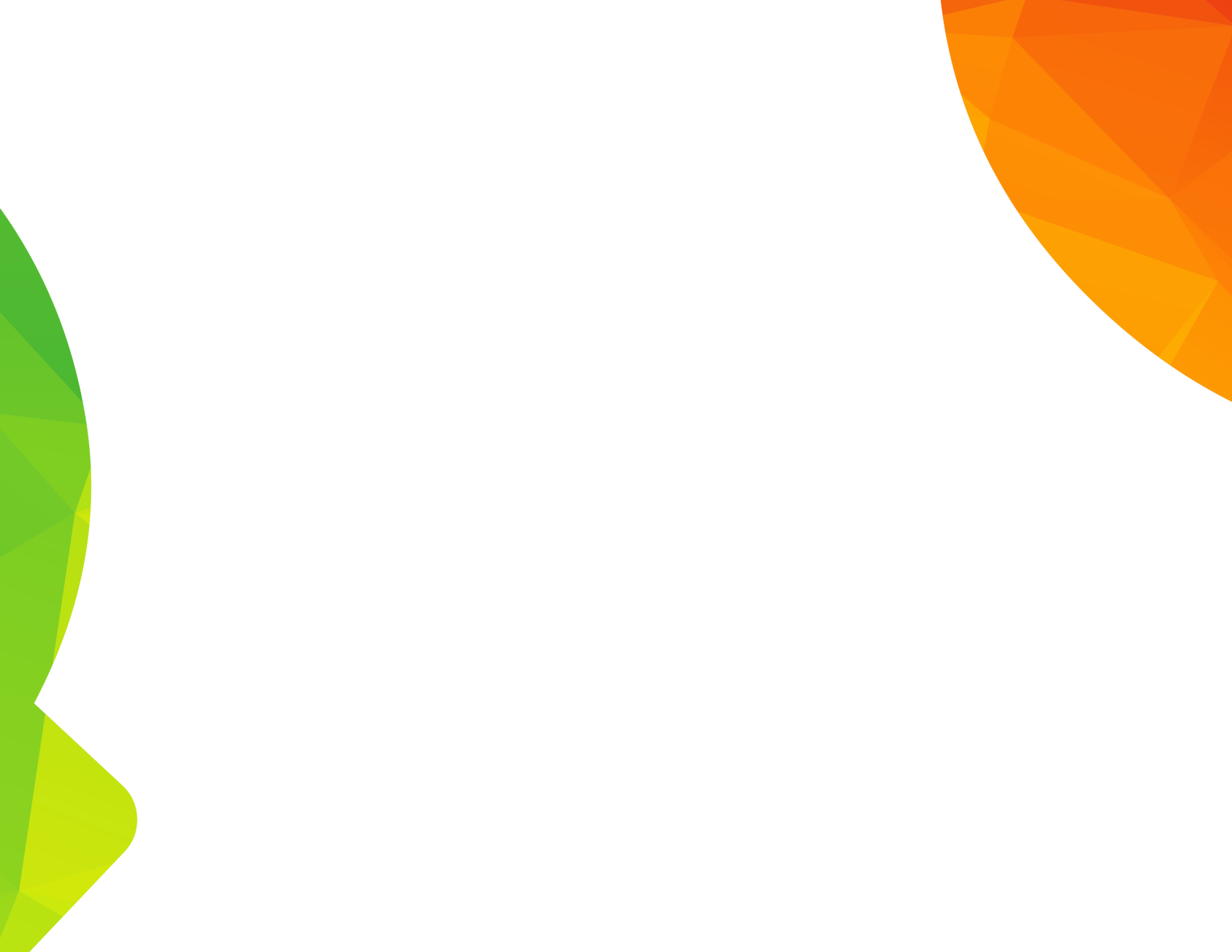 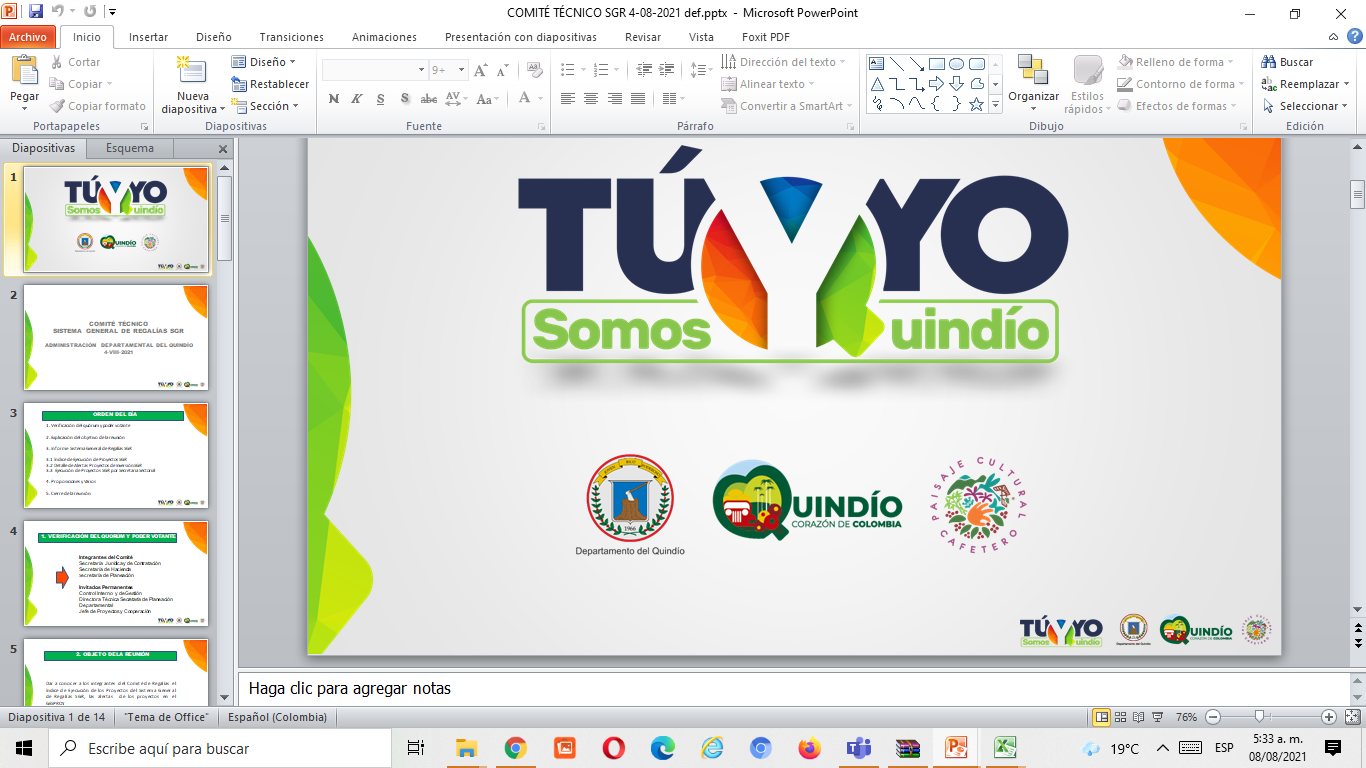 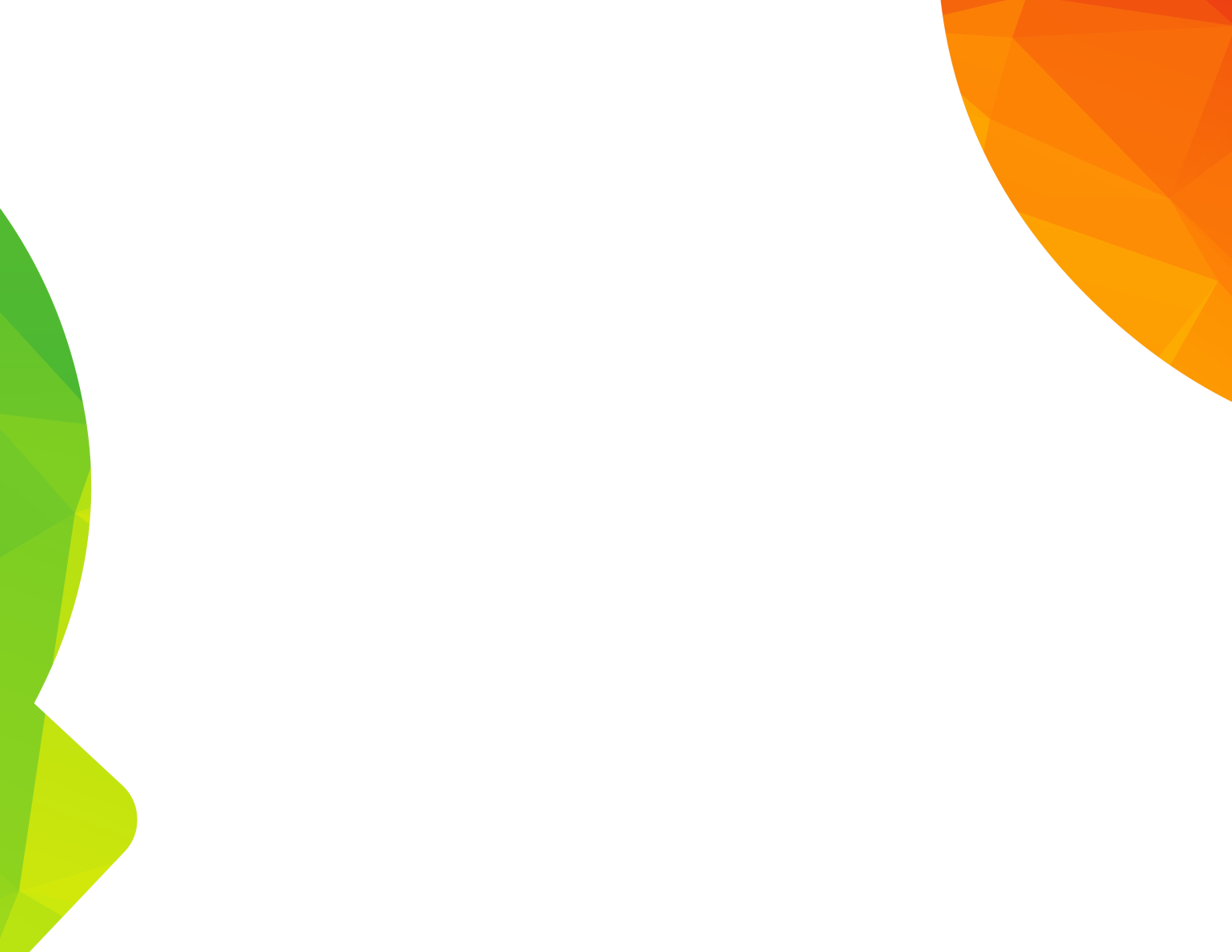 ESTADO DE EJECUCIÓN  GASTOS DE INVERSIÓN- RECURSOS ORDINARIOS DEL BALANCE SECRETARÍA  PRIVADA  30 DE SEPTIEMBRE DE 2022
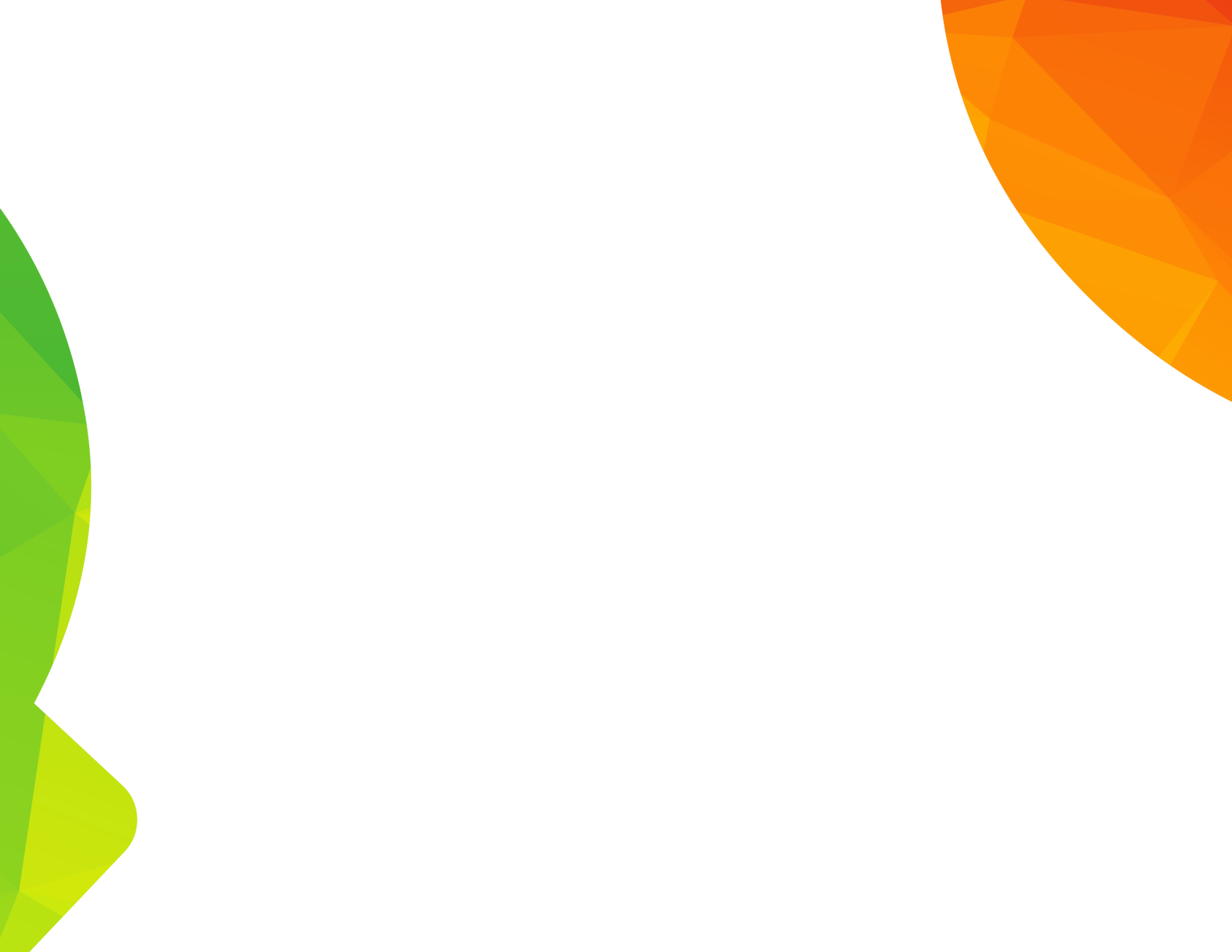 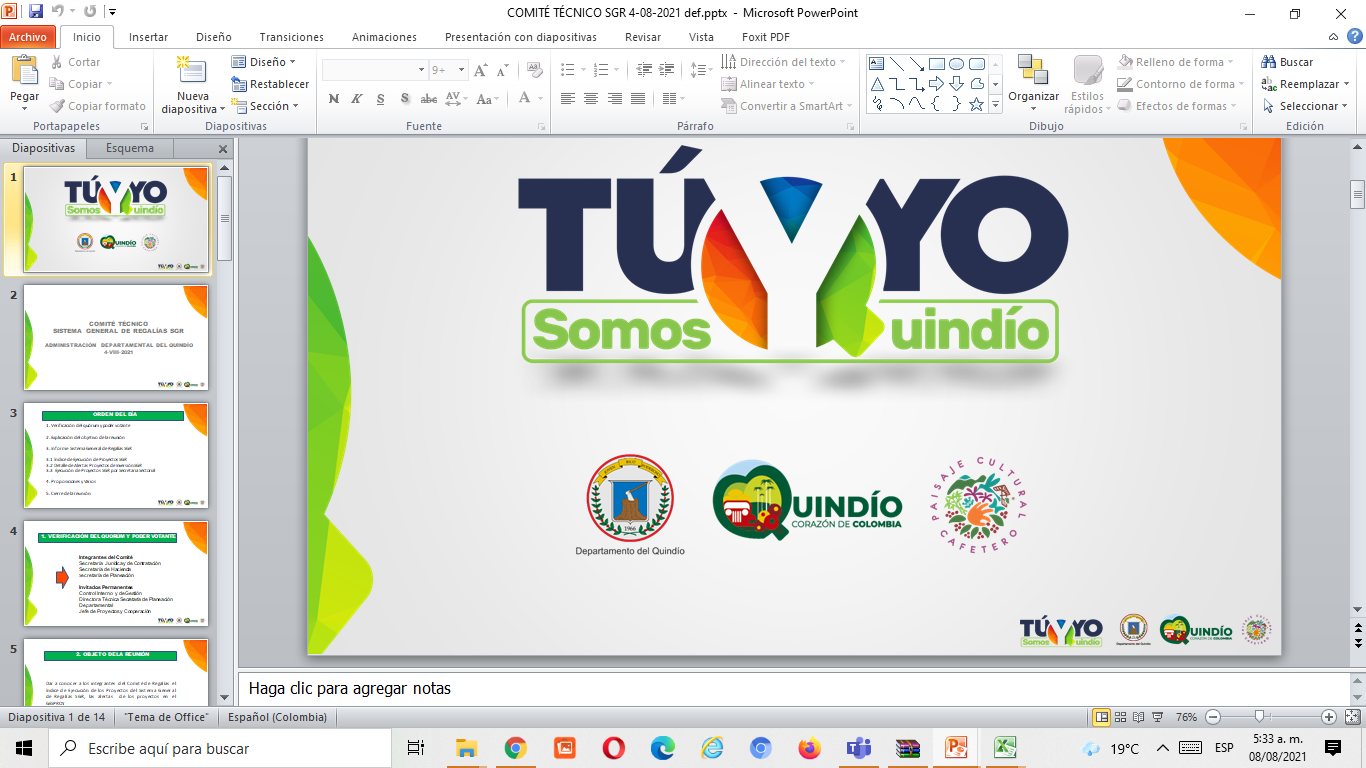 ESTADO DE EJECUCIÓN PROYECTOS DE INVERSIÓN  SECRETARÍA  PRIVADA  POR FUENTES DE FINANCIACIÓN
 30 DE SEPTIEMBRE DE 2022
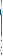 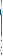 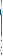 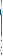 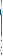 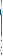 SEMAFORIZACIÓN  ESTADO DE CUMPLIMIENTO METAS PRODUCTO SECRETARÍA  PRIVADA   
CON CORTE AL  30 DE SEPTIEMBRE DE 2022
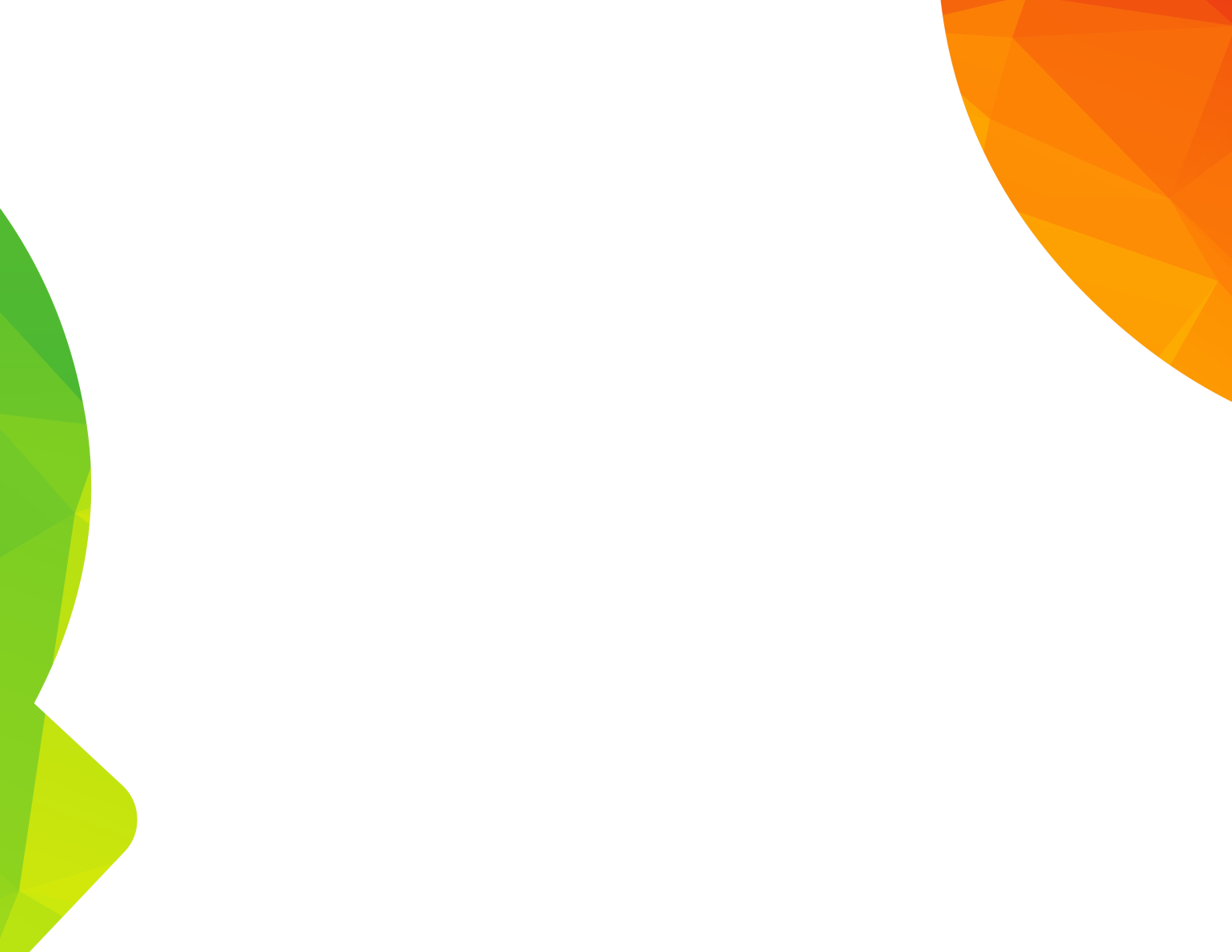 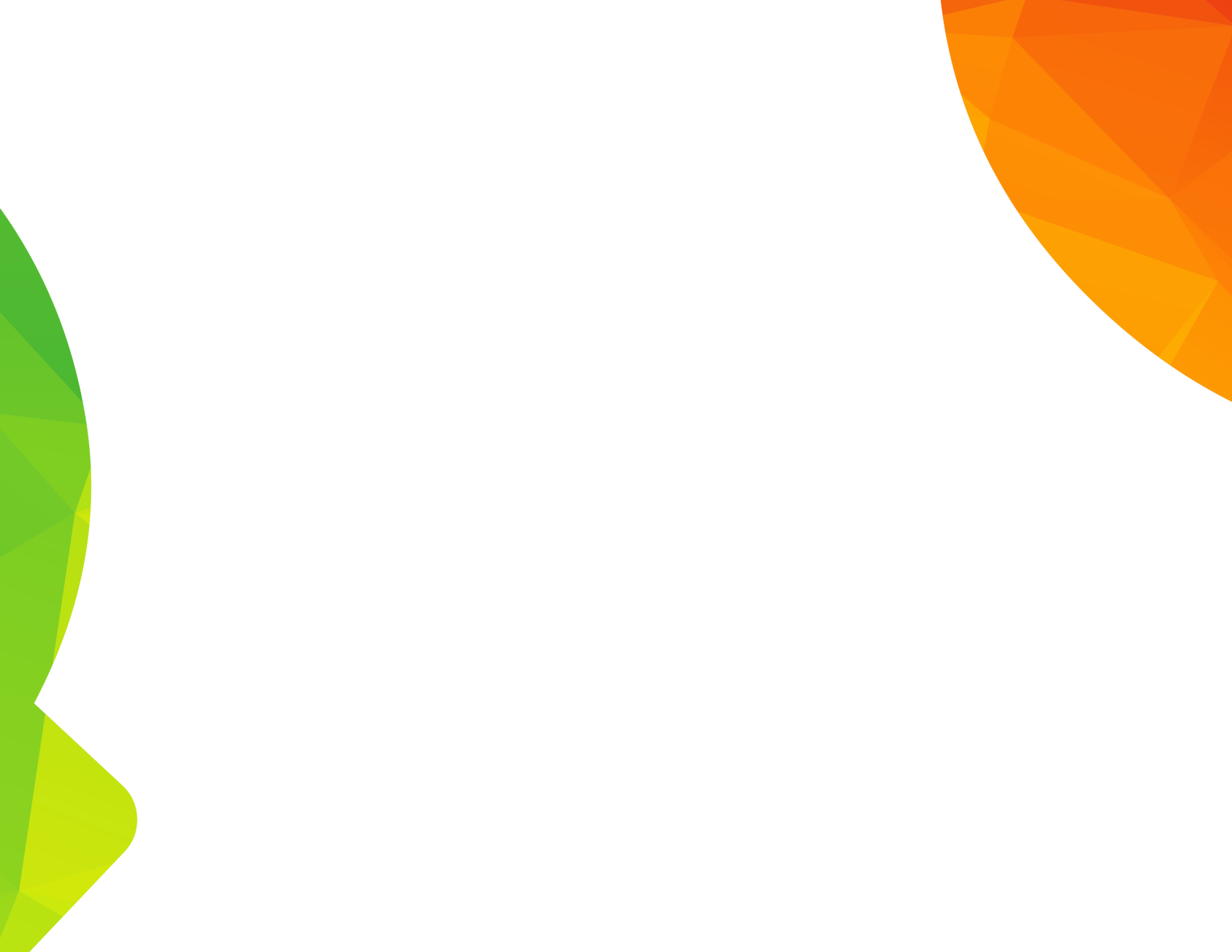 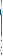 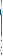 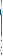 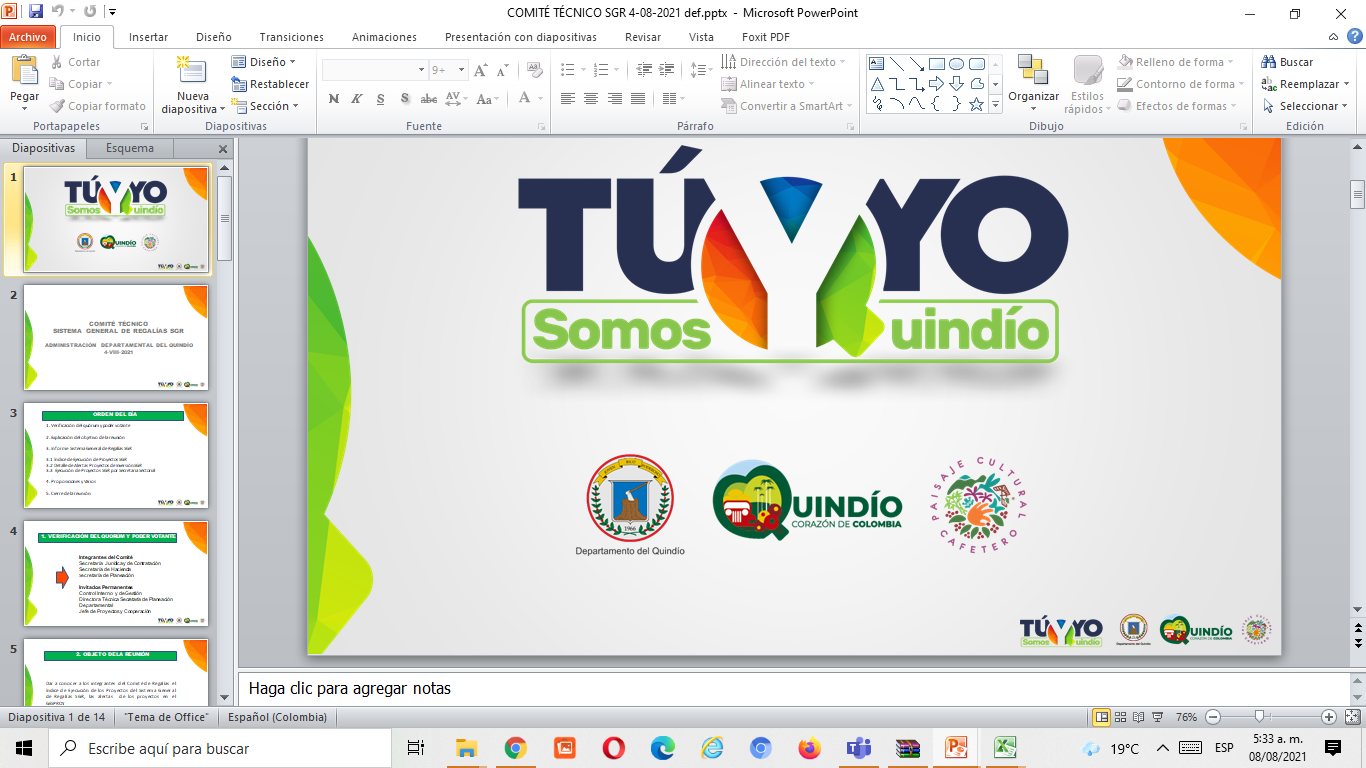 ACUMULADO ESTADO DE CUMPLIMIENTO DE LAS METAS FISICAS  PLAN DE DESARROLLO “TÚ Y YO SOMOS QUINDÍO”
SECRETARÍA  DE SALUD  CON CORTE AL 30 SEPTIEMBRE DE 2022
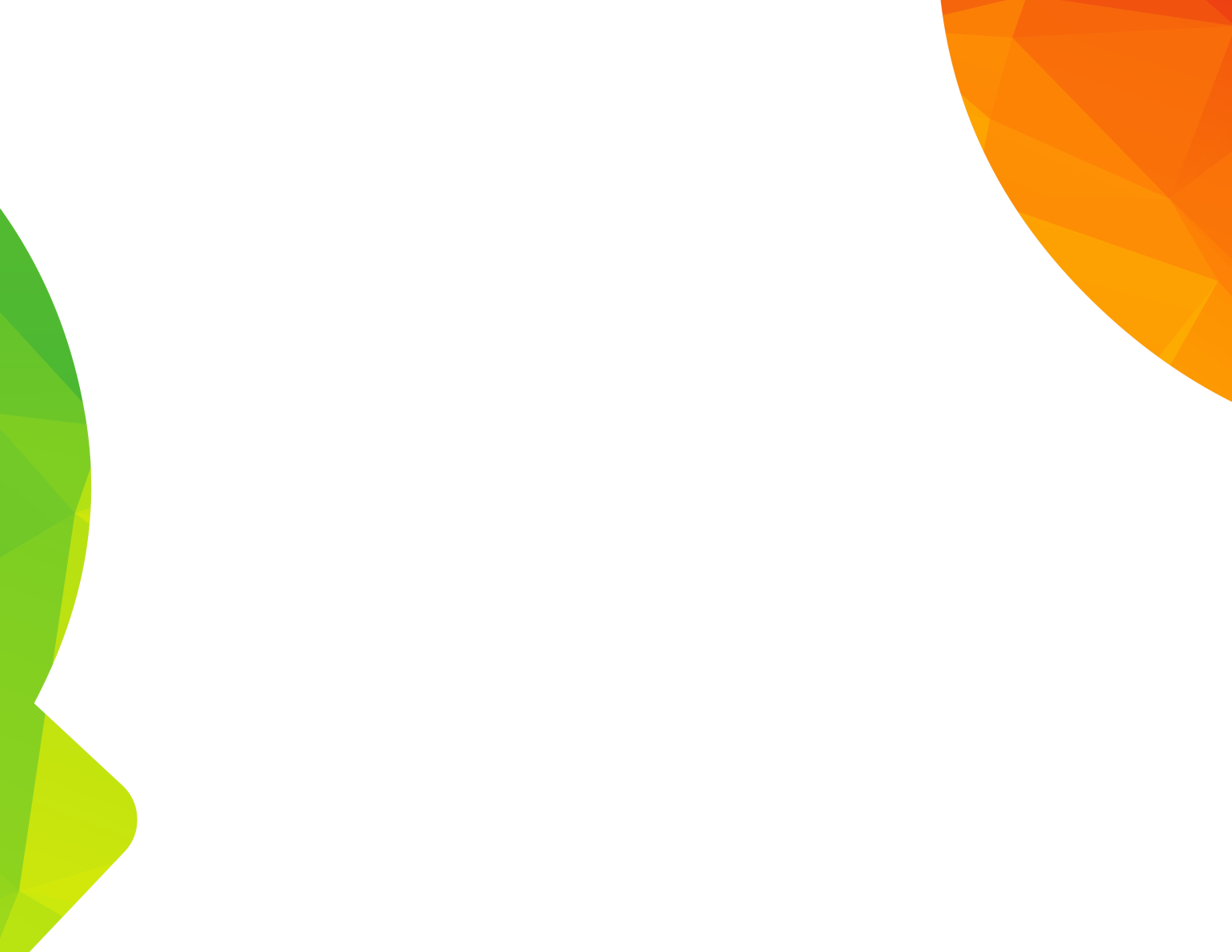 CONCLUSIONES SEGUIMIENTO PLAN DE DESARROLLO “TÚ Y YO SOMOS QUINDÍO”
SECRETARÍA  PRIVADA CON CORTE AL 30 SEPTIEMBRE DE 2022
La secretaría Privada, cuenta con compromisos por valor de ($ 1,635,737,537.00), con un presupuesto definitivo de ($ 2,272,052,800.00), que se encuentra  bajo su responsabilidad con corte al 30 de septiembre de 2022, equivalente al 72%, ubicándose en semáforo verde claro ( Estado Satisfactorio).
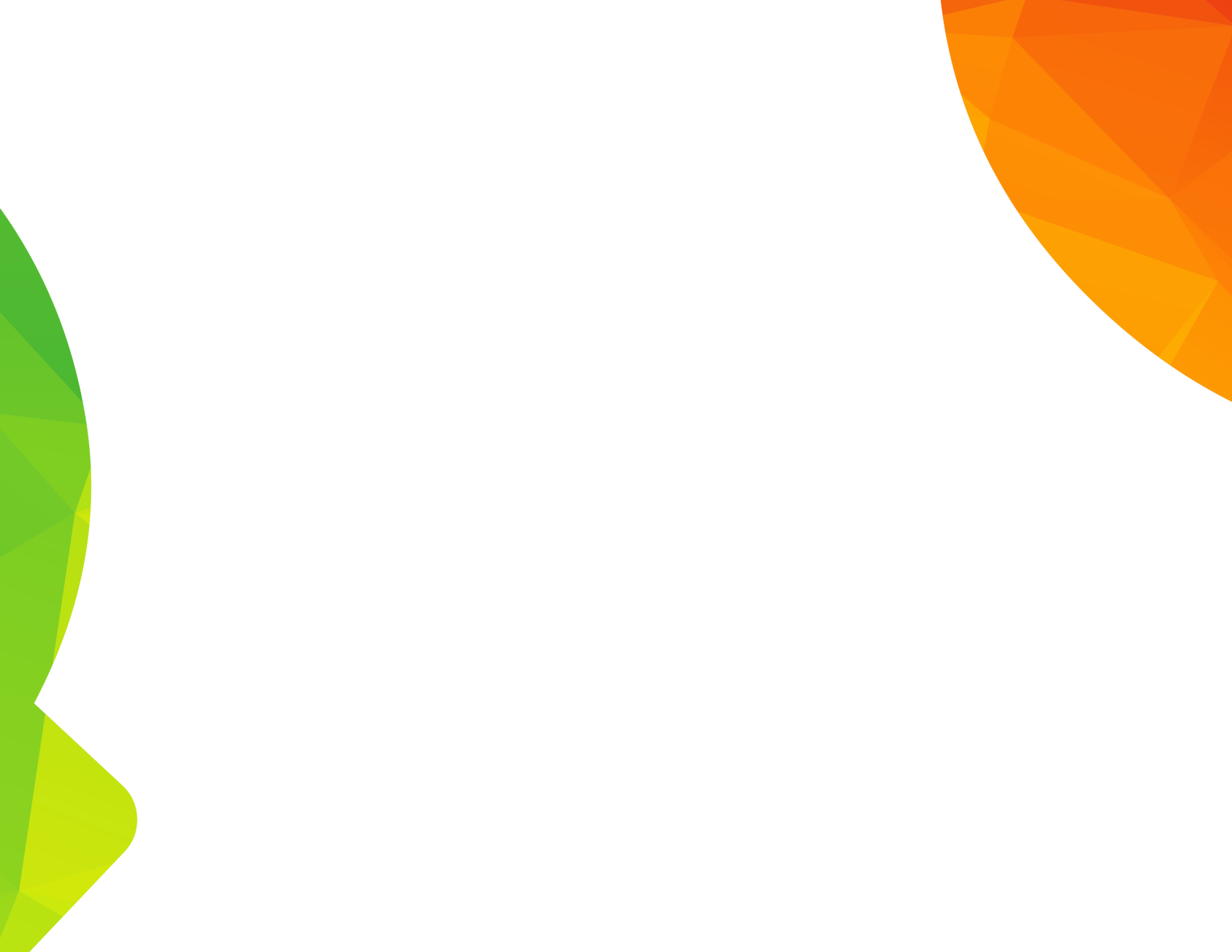 La secretaría Privada, cuenta con un estado de ejecución de las metas producto del Plan de Desarrollo: de las tres que se encuentran bajo su responsabilidad,  dos (2)  se ubican en semáforo verde claro (67%) y una (1) meta en semáforo naranja (33%).
La secretaría Privada, tiene una diferencia de 23% entre los Certificados de Disponibilidad y los Registros Presupuestales- Compromisos, por lo que se sugiere revisar si corresponde a trámites precontractuales o se deben liberar.
La secretaría Privada, no cuenta con Metas Críticas.
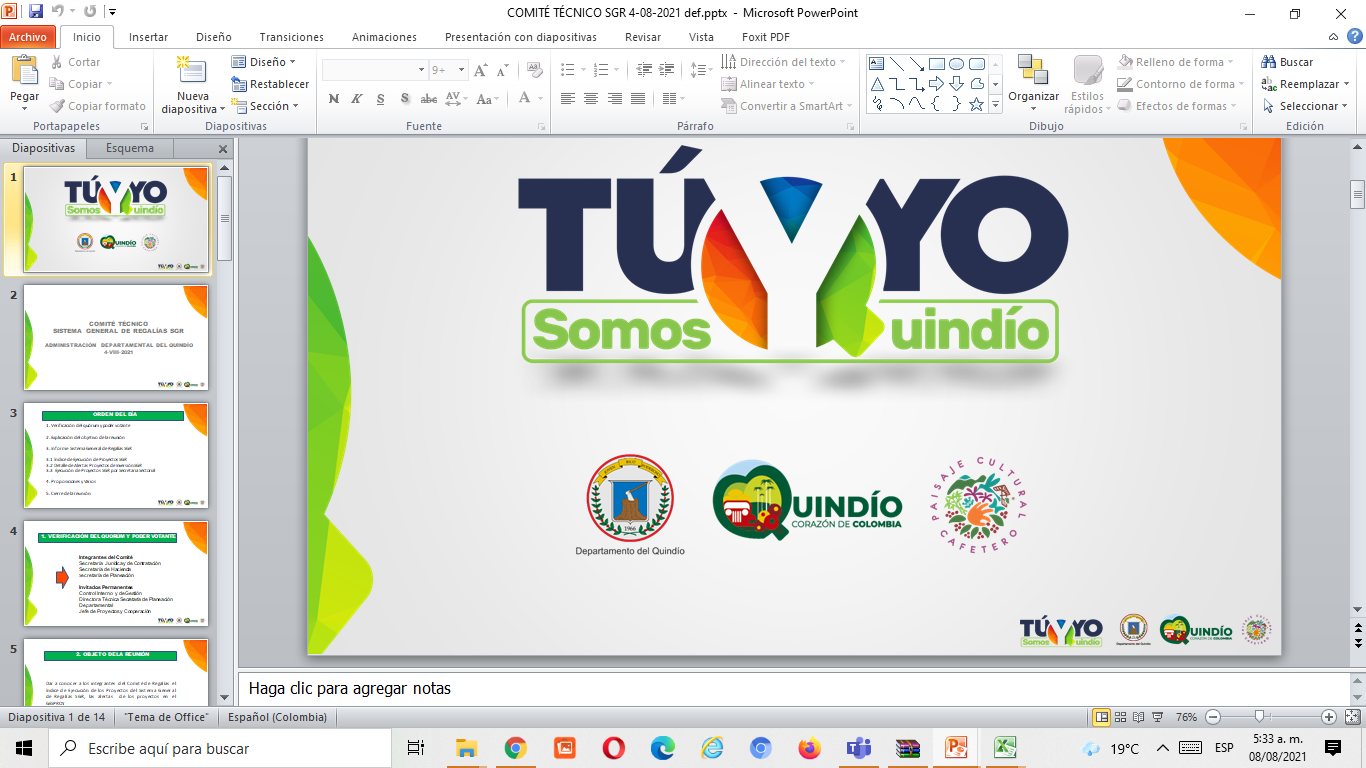 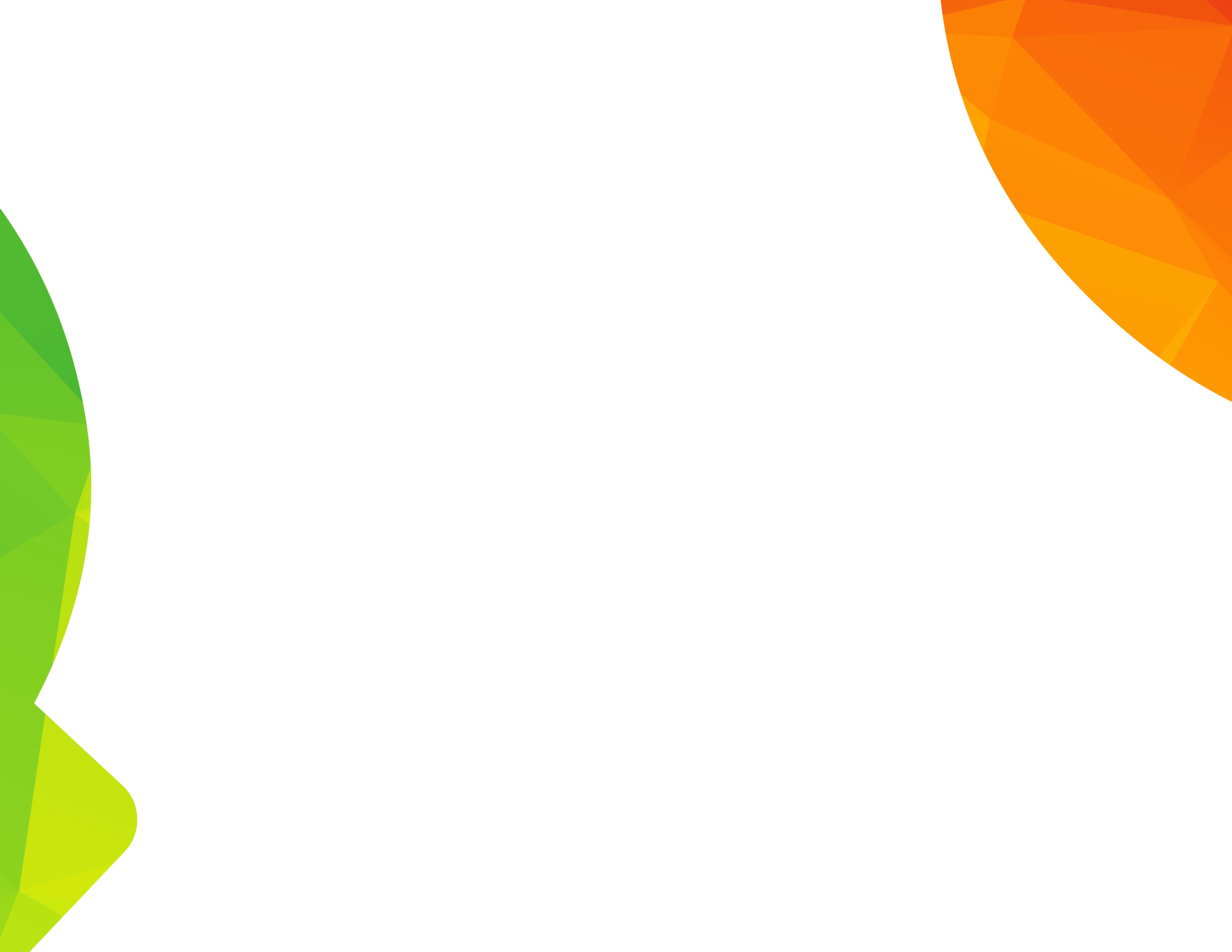 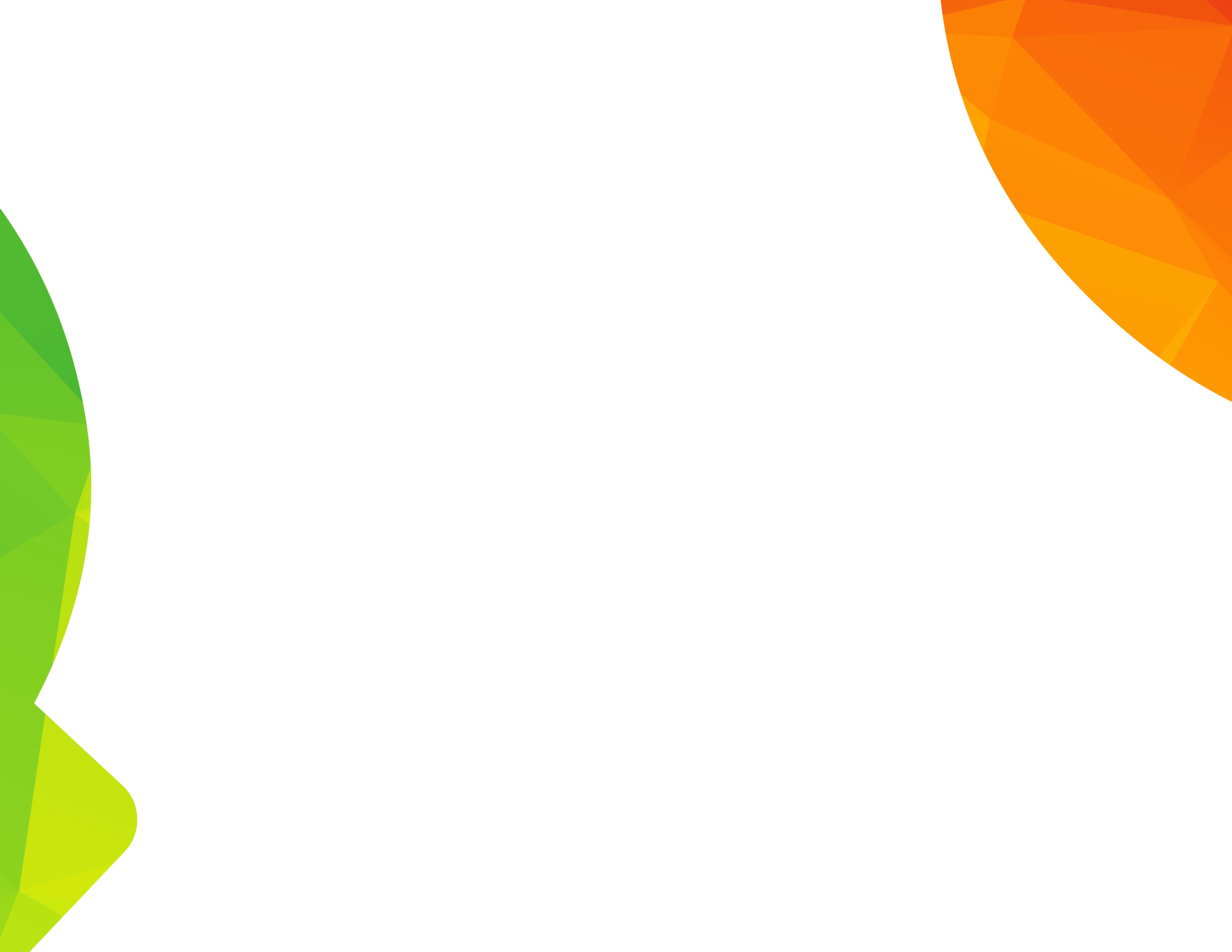 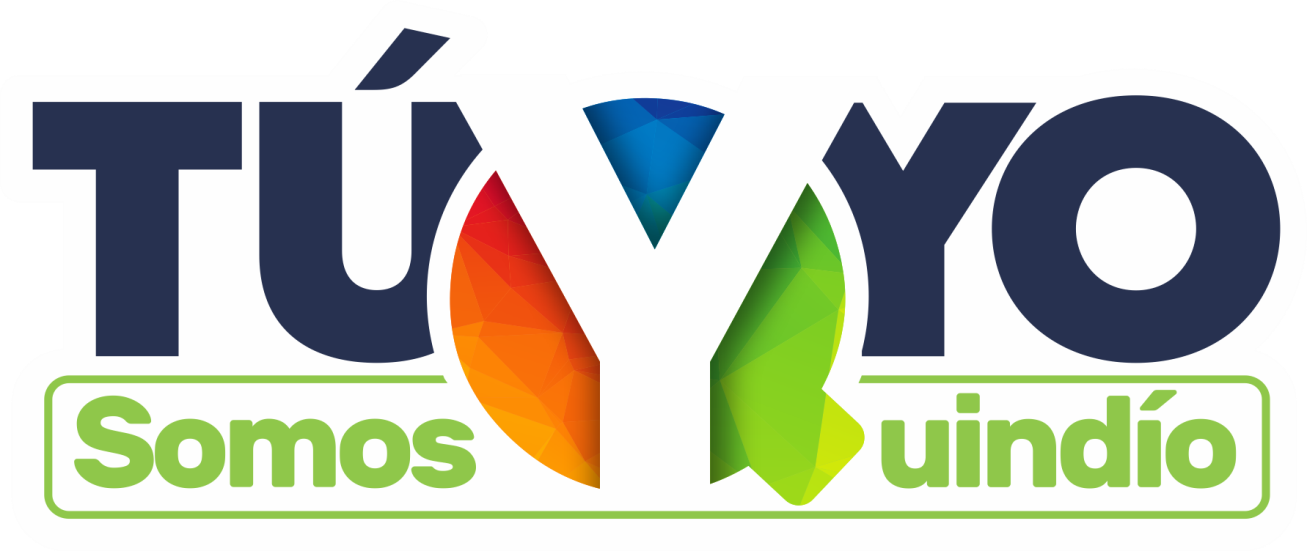 GOBERNACIÓN DEL QUINDÍO
¡GRACIAS!
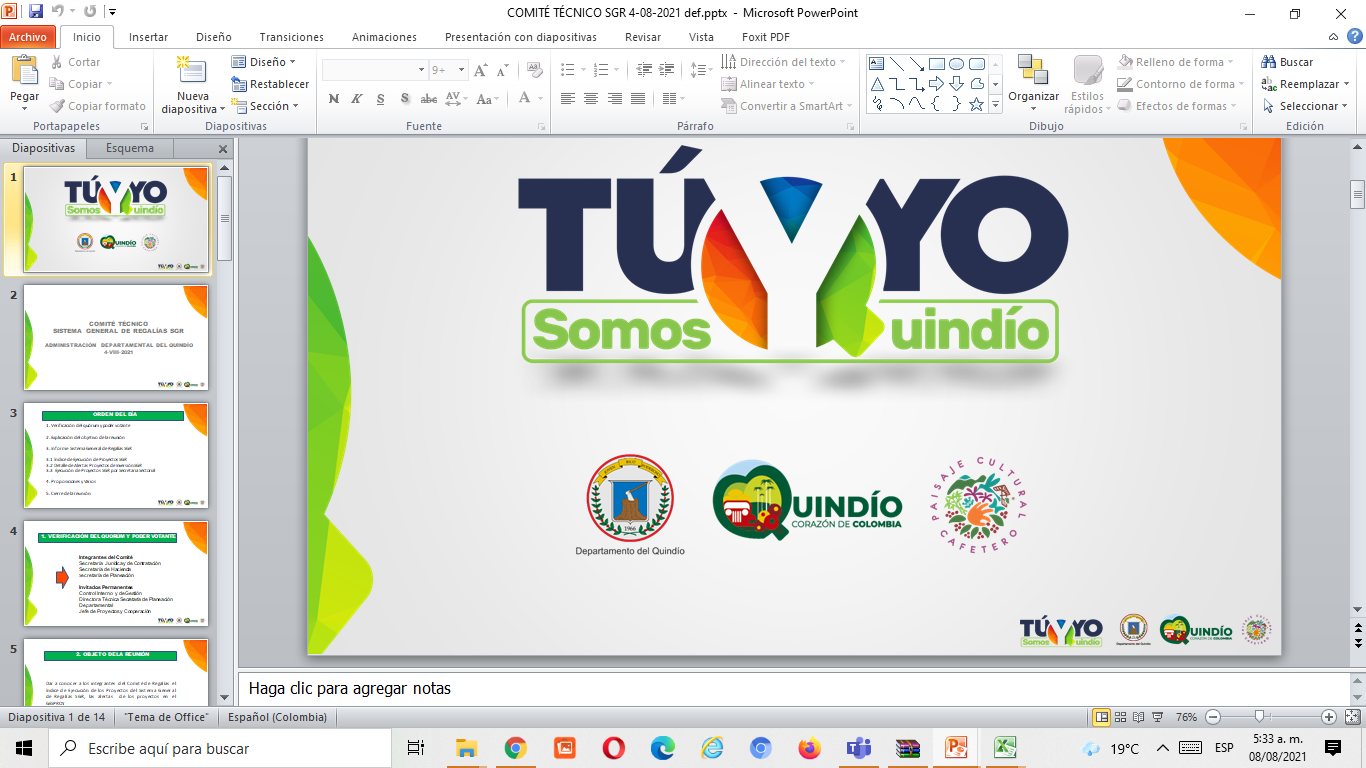